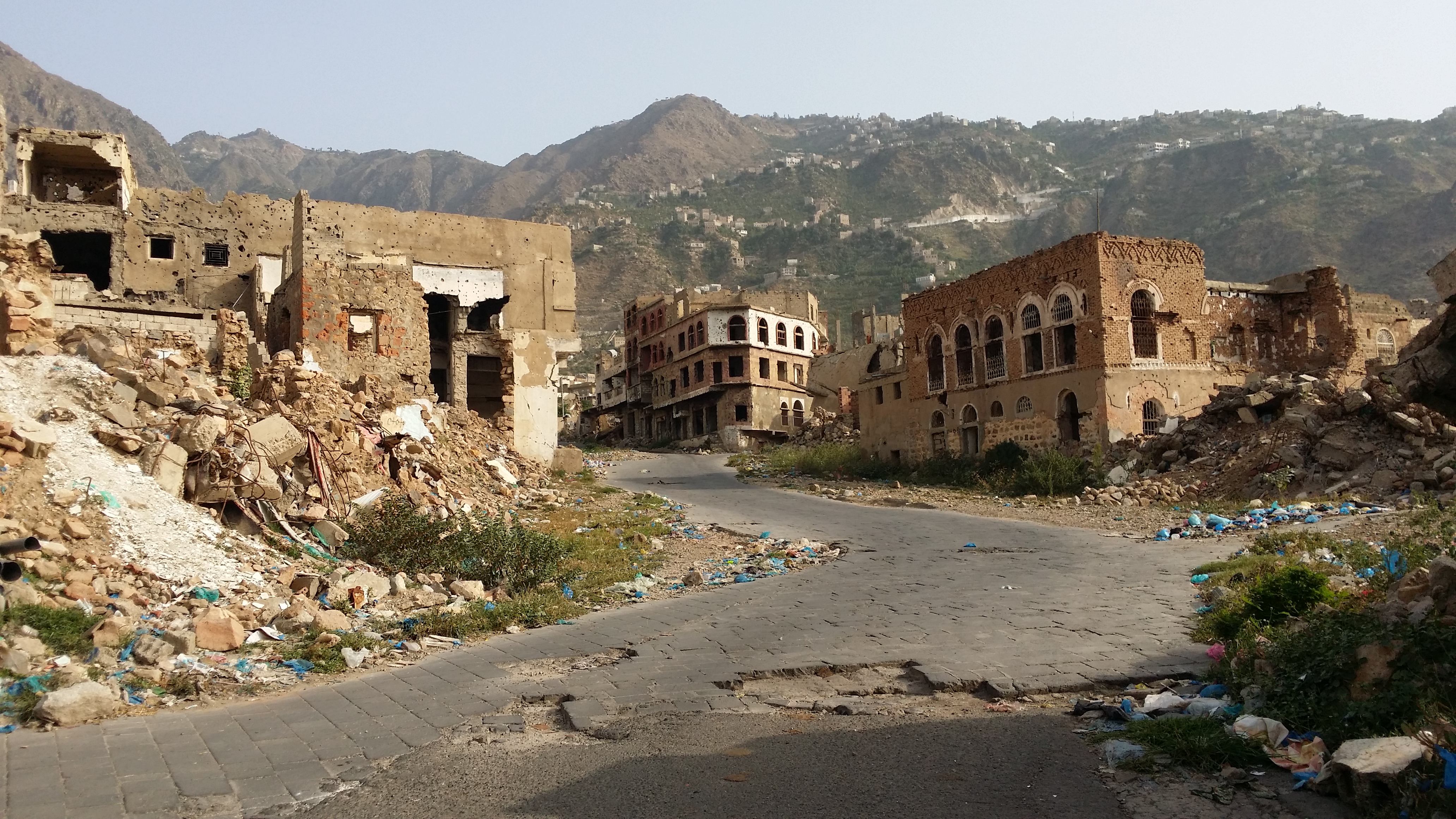 Yemen: urban displacement in a rural society
Evidence from Taiz and Aden
Setting the scene
Yemen’s urban-rural proportion: 36.6 % urban
Disaggregation of big displacement and conflict datasets
30.5% of Yemen’s IDPs are in urban areas (IOM dataset)
34.4% of conflict events took place in urban areas, 31.6% of recorded casualties were in urban areas (ACLED dataset)
Patterns  of displacement
Rural-rural 
Urban – urban
Rural-urban
Urban-rural
Urban IDPs
Half were from another urban area
Profile of urban IDP of rural origin 
Future intensions 
66% return
32% locally integrate
Conditions in urban displacement (Taiz, Aden)
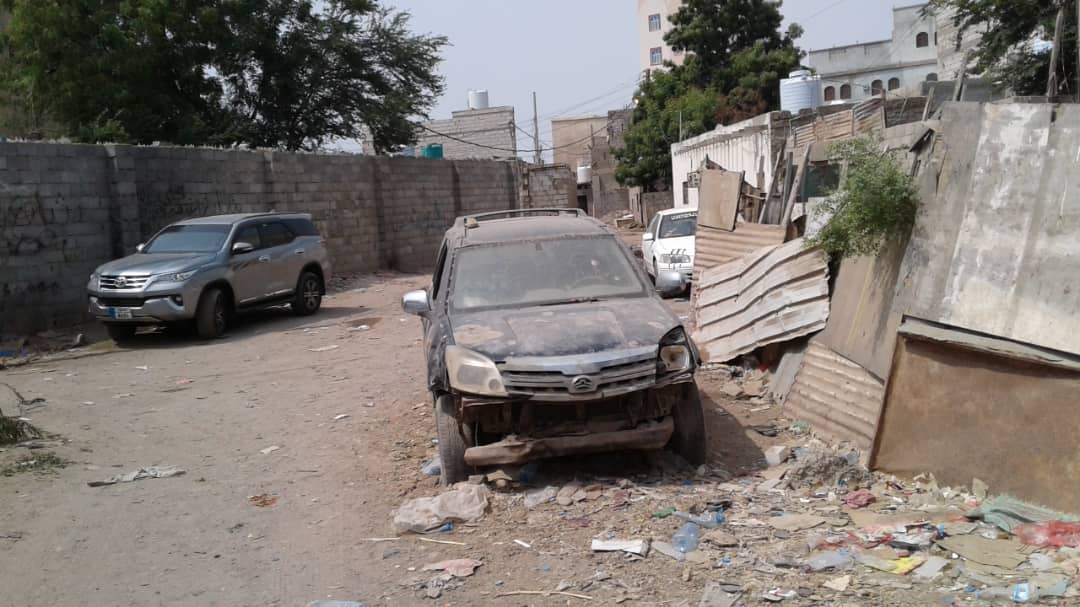 Shelter 
Water and electricity 
Education and health
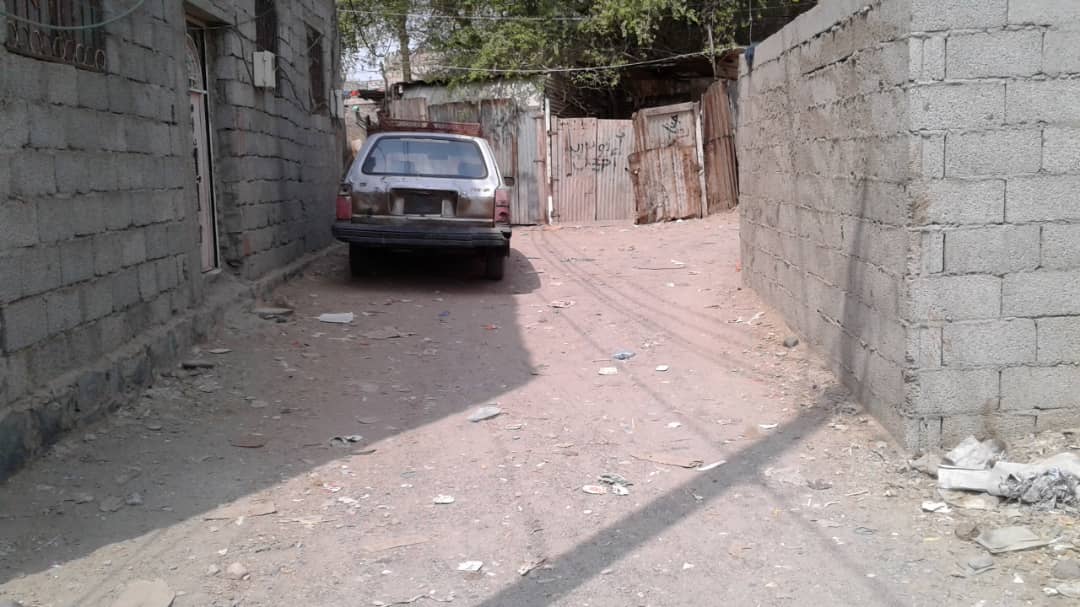 Finding local solutions
Nature of assistance to Yemen given the current context
Current examples of more long-term/sustainable programming
Issues to consider for future
Country’s rural conditions and pre-war urbanization trends
Patterns of displacement and conditions of displaced populations in urban centres